Good practice norms in wine regulation
A Guide to the Development of Wine Standards
Guide to Development of Wine Standards
Progress so far…
Still to come…
APEC Wine Regulatory Forum |  May 11-12, 2017
Ha Noi, Viet Nam
2
Why a Guide to Developing Wine Standards?
All grape wine is fundamentally the same:  a single ingredient product
All wine regulation has same goals:
Safety, traceability [consumer protection]
Truthful description [consumer choice]
Facilitate trade [economic growth]
But there is no single approach to wine regulation around the world
APEC Wine Regulatory Forum |  May 11-12, 2017
Ha Noi, Viet Nam
3
Many differences in wine regulation…
Differing:
definitions for common terms
permitted additives / processing aids 
use limits for those
labelling requirements
permitted winemaking practices
approaches to substances occurring in wine
This can be challenging for both regulators and winemakers
APEC Wine Regulatory Forum |  May 11-12, 2017
Ha Noi, Viet Nam
4
There are accepted wine regulatory norms
Despite differences, there are commonly accepted international good practice norms.  Embodied in:
WWTG Labelling Agreement
Bilateral agreements: eg -  ANZ Food Standards Code-  Australia-EU Wine Agreement
Annex to the TPP Agreement
Wealth of experience within APEC WRF of addressing technical trade barriers for wine
APEC Wine Regulatory Forum |  May 11-12, 2017
Ha Noi, Viet Nam
5
What will the guide be?
A reference source for our economies to consult when creating or reviewing wine standards
Not intended to be adopted as a standard
Body of good practice wine standards; a reference of norms that:
Are appropriate to protect consumers
Protect product integrity
Minimise impediments to international trade
APEC Wine Regulatory Forum |  May 11-12, 2017
Ha Noi, Viet Nam
6
Ultimate outcome?
It is hoped the Guide…
Will facilitate economies’ comparison of standards
Will facilitate cooperation between regulators
May eliminate unnecessary analyses
May encourage alignment between economies, and so facilitate trade
APEC Wine Regulatory Forum |  May 11-12, 2017
Ha Noi, Viet Nam
7
What’s in the guide?
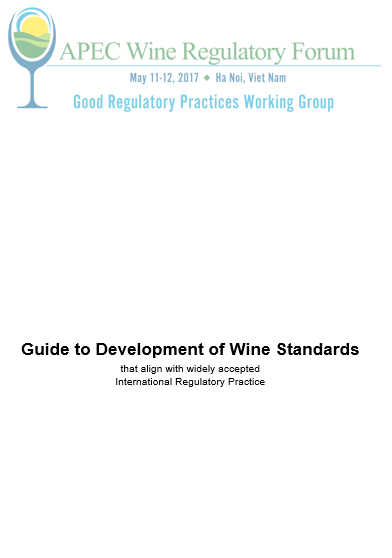 What’s in the guide?
Main sections cover:
Clear definitions of common concepts
Labelling conventions
Winemaking practices, including reference to commonly accepted:
wine additives and processing aids
discussion of limits that are applied to certain practices
Common wine composition considerations
APEC Wine Regulatory Forum |  May 11-12, 2017
Ha Noi, Viet Nam
9
Content examples - definitions
alcohol content means the concentration of alcohol, by volume of ethanol at a temperature of 20˚C, typically expressed as percentage of ethanol: eg “12% alcohol by volume”

label means any brand, mark, pictorial or other descriptive matter that is written, printed, stencilled, marked, embossed or impressed on, or firmly affixed to the container of wine;
APEC Wine Regulatory Forum |  May 11-12, 2017
Ha Noi, Viet Nam
10
Content examples - labelling
“Single Field of Vision” labelling:
“wine”
country of origin (place where grapes grown)
% alc; and 
volume of contents
all visible without turning container
Any other information may appear anywhere on the container
APEC Wine Regulatory Forum |  May 11-12, 2017
Ha Noi, Viet Nam
11
Content examples – labelling
Other common labelling concepts: 
use-by dates / sell-by date not required, 
lot numbers / identifiers
alcohol tolerance (label accuracy)
Allergens to be labelled
Permitted additives and processing aids not labelled 
country of origin
APEC Wine Regulatory Forum |  May 11-12, 2017
Ha Noi, Viet Nam
12
Content examples - labelling
Other information noted as typically not required (but can be given), eg:
sweetness indications
harvest dates
winemaking practices
vineyard management practices
Use of robust “overstickering” (esp useful for imported product)
APEC Wine Regulatory Forum |  May 11-12, 2017
Ha Noi, Viet Nam
13
Content examples – good winemaking practices
Recognition of diverse winemaking practices:
Climate, soil, varieties, styles and winemaking history varies around the world
Materials, processes, treatments and physical techniques also vary
Legitimate and diverse practices are used around the world eg to achieve stability, longevity
All should be used to the minimum extent necessary to achieve the desired effect
14
APEC Wine Regulatory Forum |  May 11-12, 2017
Ha Noi, Viet Nam
Content examples – additives and aids
Generally permitted wine additives and processing aids
Notes commonly used ones
Reliable sources of guidance on typical safe limits:
JECFA, 
APEC Wine Regulatory Forum Food Safety Compendium 
Other wine composition matters
Minerals and naturally occurring substances
Alcohol content, Carbon Dioxide, acidity
APEC Wine Regulatory Forum |  May 11-12, 2017
Ha Noi, Viet Nam
15
Guide to Development of Wine Standards
Progress so far…
Still to come…
APEC Wine Regulatory Forum |  May 11-12, 2017
Ha Noi, Viet Nam
16
What now?
Encourage economies to review the revision that will follow this meeting
Provide any remaining comments through GRP WG
WG will finalise and bring revised draft to next APEC WRF meeting for noting as a APEC WRF reference document.
APEC Wine Regulatory Forum |  May 11-12, 2017
Ha Noi, Viet Nam
17